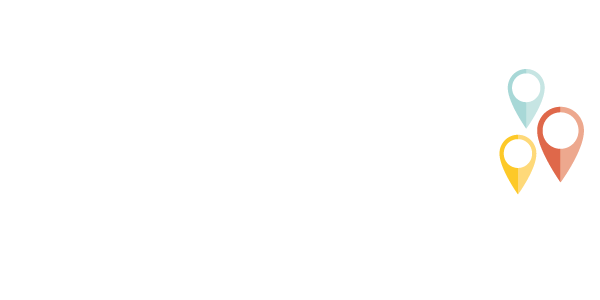 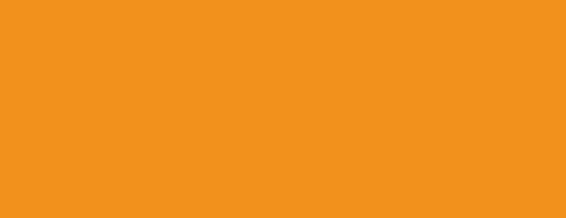 DATI&INDAGINI
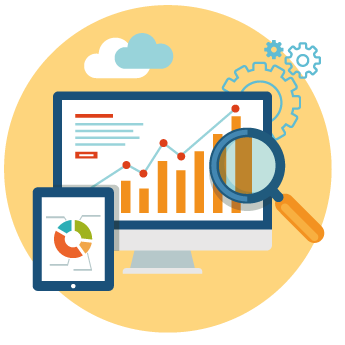 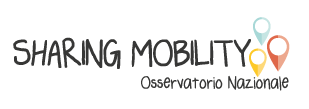 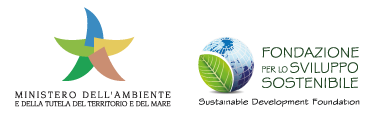 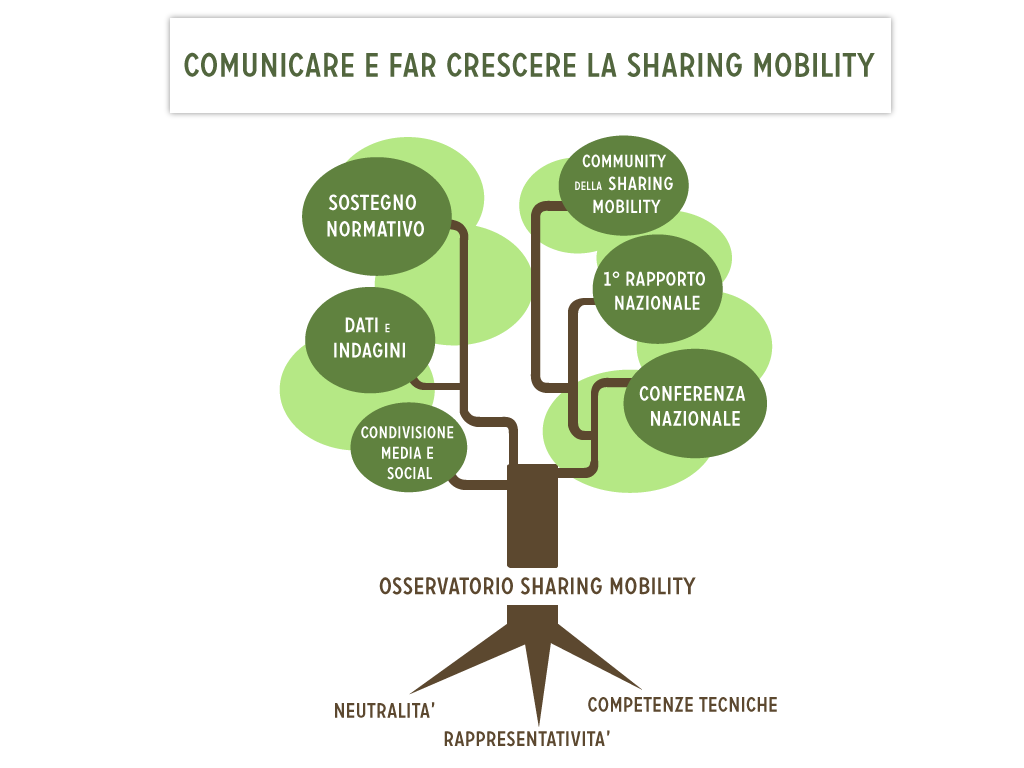 1° RAPPORTO NAZIONALE
DATI
INDAGINI
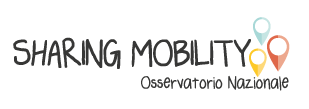 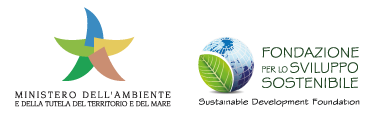 MAPPATURA DELL’OFFERTA
Elenco dei servizi di sharing mobility attivi in Italia
Serie storiche
(con riferimenti temporali specifici del servizio)
L’ analisi e la rielaborazione dei dati disponibili saranno forniti da:
AMMINISTRAZIONI 
LOCALI
STAKEHOLDER
OPERATORI
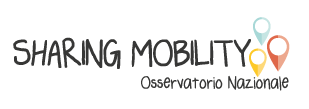 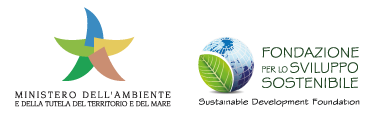 MAPPATURA DELLA DOMANDA
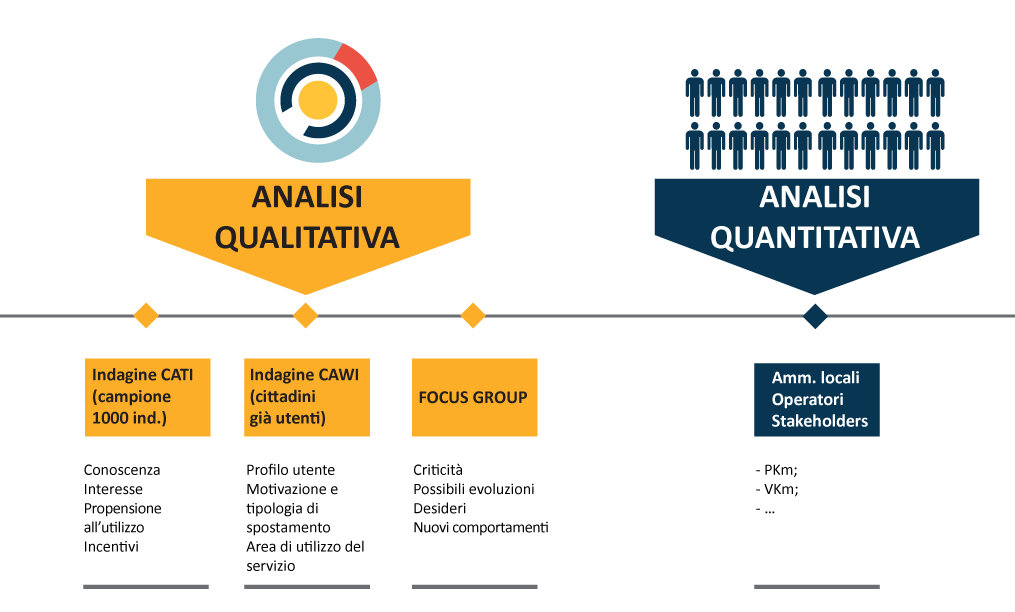 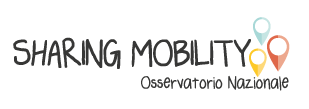 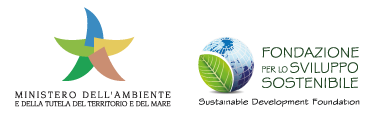 SOSTENIBILITÀ AMBIENTALE
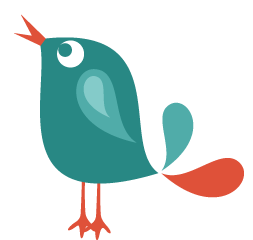 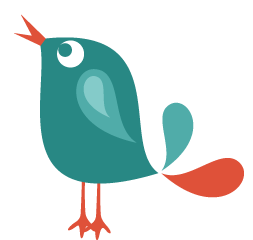 VANTAGGI INDIRETTI
VANTAGGI DIRETTI
TRANSIZIONE VERSO UN NUOVO MODELLO DI MOBILITÀ
RIDUZIONE DEGLI IMPATTI SPECIFICI DELLA MOBILITÀ
CONSUMO DI ENERGIA
EMISSIONI
INCIDENTALITÀ
CONGESTIONE
OCCUPAZIONE DELLO SPAZIO PUBBLICO
DIMENSIONE DEI PARCHI CIRCOLANTI
…
DAL POSSESSO ALL’USO 
DALLA MONOMODALITÀ ALLA COMODALITÀ
INDICE DI MOTORIZZAZIONE
…
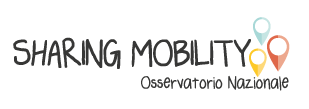 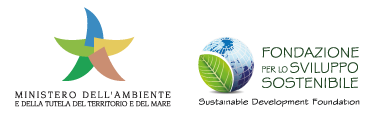 SOSTENIBILITA’ SOCIALE ED ECONOMICA
Sharing mobility e green growth
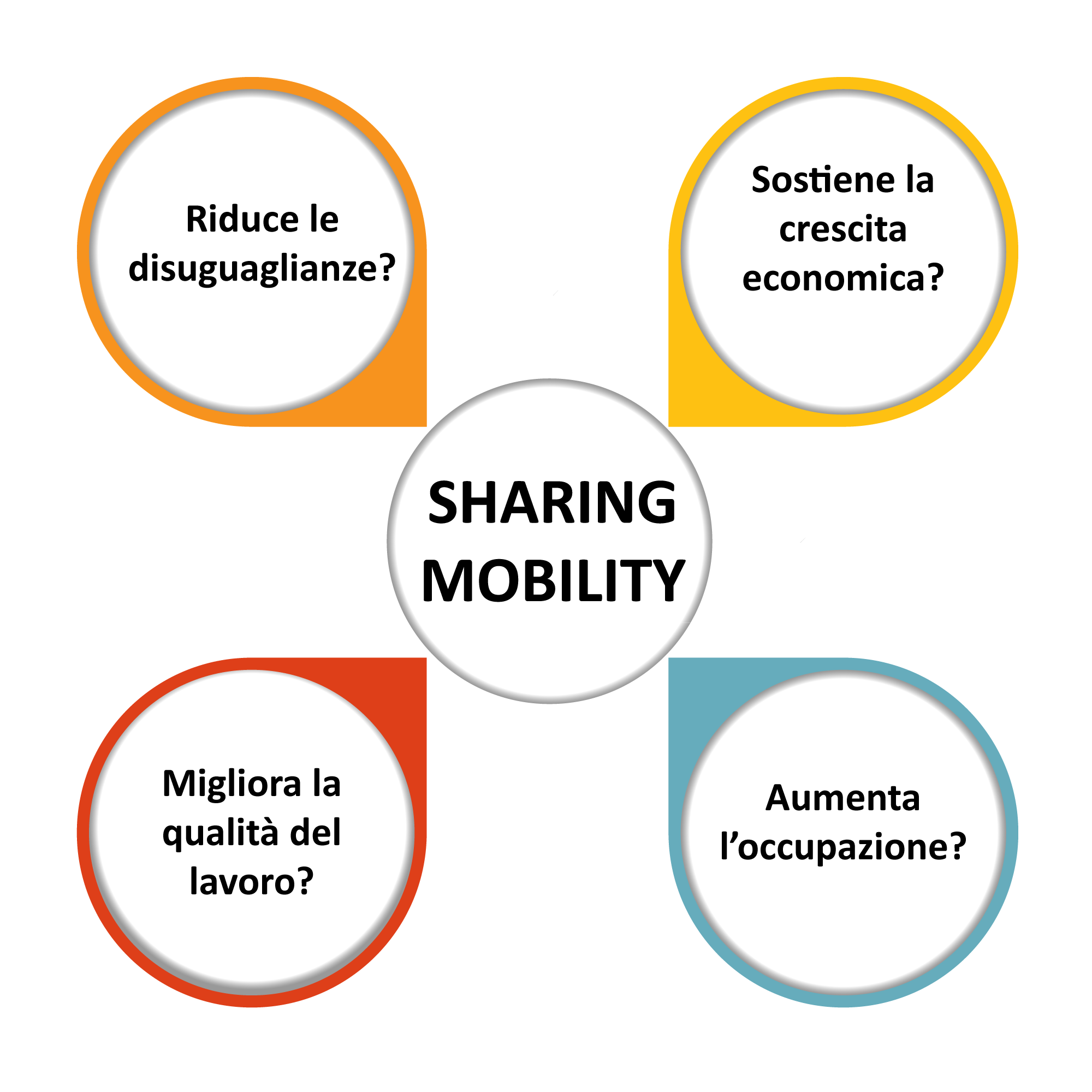 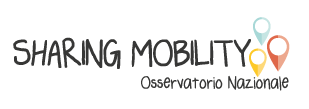 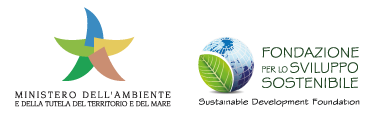 SCENARI DI SVILUPPO
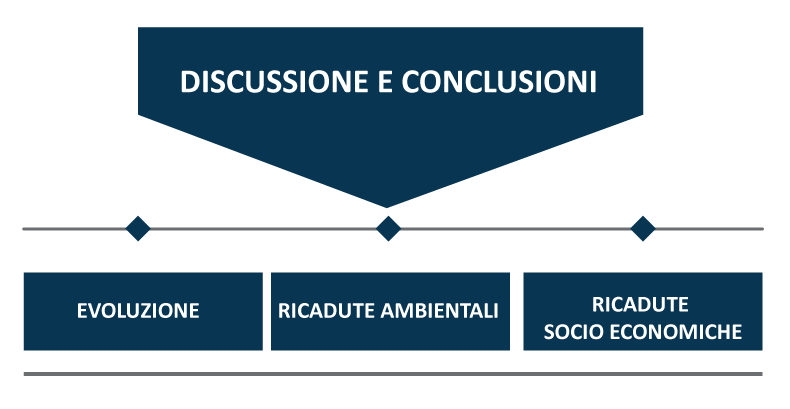